第1回　DI研究会
～臨床での医薬品情報活用のノウハウを一緒に学びましょう～
2025年3月24日（月）19:00～19:50
日　　時
開催形式
オンライン配信（Zoomを利用した個人参加型）
参加登録
Peatixによる事前申し込み制　※参加登録には、Peatix会員登録が必要です。
受付期間　2025年2月21日(金)12：00〜3月21日(金)12：00
【事前登録URL】　https://hshpdi2024-1.peatix.com
上記のURLもしくは右側の二次元コードにて事前参加登録をお願いいたします。
参加費として広島県病薬会員500円、非会員500円をPeatixで事前に
お支払いください。（クレジット支払いのみ）
※お支払い後は、いかなる理由があっても返金できません。ご了承ください。
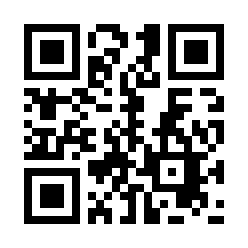 総合司会/座長：JA広島総合病院　中島　恵子先生
一般講演　 19:00〜19:15 （質疑応答5分）
「広島市立舟入市民病院におけるDI業務　　　
　　～中小病院のDI業務、時間が足りない～」
佐古　有紀 先生
地方独立行政法人広島市立病院機構
広島市立舟入市民病院　薬剤科 主任技師
特別講演  19:15〜19:50 （質疑応答5分）
「病院の医薬品情報室として
　　　　何ができるか、何をすべきか」
冨田　隆志 先生
広島大学病院 薬剤部 副薬剤部長
本セミナーでは以下の単位を申請しております。
●日病薬病院薬学認定薬剤師制度　Ⅱ-3　:　0.5単位 （申請中）
※ web用　申込サイトにて受講上の注意を必ずご確認下さい。
※ 視聴確認のため、申し込み時と同じメールアドレスを使い、氏名・所属を表示してのログインにご協力ください。　　　
　　（主催者側で視聴者の特定ができないと単位取得できません）
※ 講演会への参加用URLの転送、講演会の録音・録画はご遠慮ください。
【お問合せ先】（担当理事）JA広島総合病院　薬剤部　中島恵子　Tel：0829-36-3111　　　　　　　　　　
主催：一般社団法人広島県病院薬剤師会医薬品情報委員会
事前登録と参加費のご案内
参加登録には、Peatix会員登録が必要です。 
① 下記URL、または二次元コードよりアクセスします。
② 必要事項を記入の上、登録をお願いいたします。
③ 日病薬病院薬学認定薬剤師制度の単位希望の方は「薬剤師免許登録番号」が必要となります。
web用　申込サイトにて受講上の注意を必ずご確認下さい。
視聴確認のため、申し込み時と同じメールアドレスを使い、氏名・所属を表示してのログインにご協力ください。
　　（主催者側で視聴者の特定ができないと単位取得できません）
講演会への参加用URLの転送、講演会の録音・録画はご遠慮ください。
参加費として広島県病薬会員500円、非会員500円をPeatixで事前にお支払いください。
（クレジット支払いのみ）※お支払い後は、いかなる理由があっても返金できません。ご了承ください。
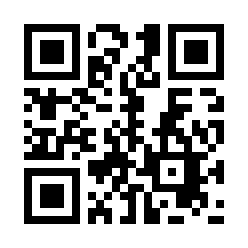 URL
https://hshpdi2024-1.peatix.com
二次元コード
「参加登録」が完了すると、Peatix からメールが届きます。
上記メールの「イベント視聴ページに移動」をクリックします。
「イベント参加」をクリックします（Zoom画面に移動）
薬剤師免許番号・お名前・ご施設・メールアドレス等必須事項を入力し、Zoomウェビナーへの事前登録をお願いいたします。
招待メールが届きますので、当日は送られたURLよりZoomウェビナーへ参加してください。　　（匿名やニックネームで参加した場合は、認定単位の対象となりません。ご注意ください）
◆ご参加時のご案内◆
本講演はZoomウェビナーを用いた研修会です。
参加には事前参加申し込みが必要です。
当日は開始10分前から入室可能です。開演時間になりましたら研修会が開催されます。
◆単位を希望される先生方へ◆
webセミナーへのログイン/アウトの履歴管理をさせていただきます。
日病薬病院薬学認定の単位取得について　　
日病薬クラウド型会員システムへの登録が必要です。　　
日病薬病院薬学認定薬剤師制度の単位を希望される先生方は、講演終了時にZoom内のチャット欄のGoogleフォームのURLを掲載しますので、そこから主催者が発信した「キーワード」の入力をお願いします。　　
　　【キーワード入力期限：研究会当日　3月24日　24:00】
・本研究会に関するお問い合わせ：（担当理事）JA広島総合病院 薬剤部 中島恵子 Tel：070-5672-3138
　　　　　　　　　　　　　　　　　　　　　　　　　　　　　　　　　　　　　E-mail： ke.nakahima@hirokouren.or.jp